DiagBox for Toyota-Installation guide
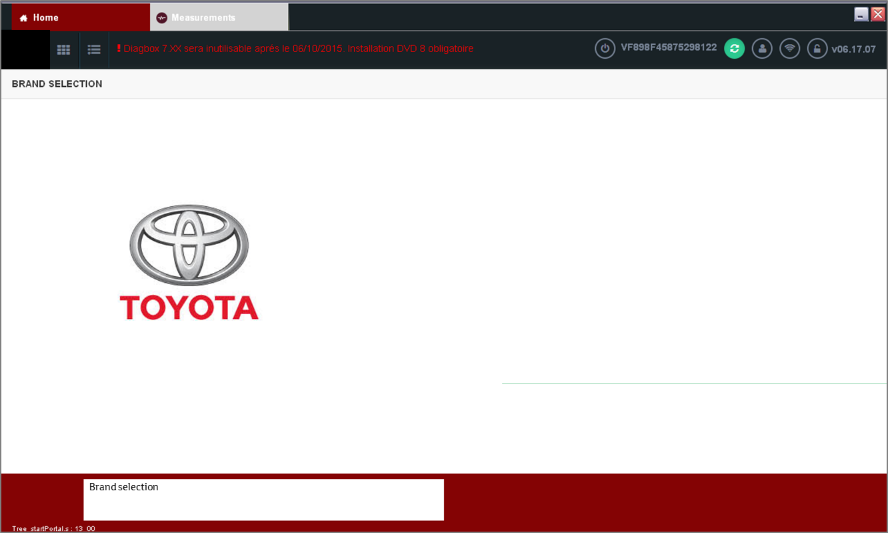 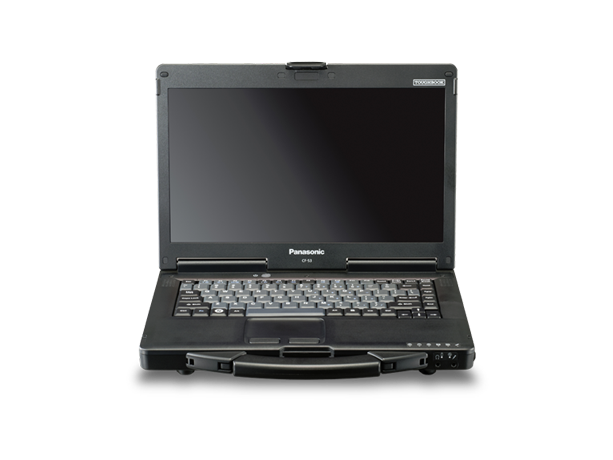 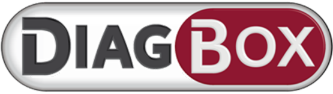 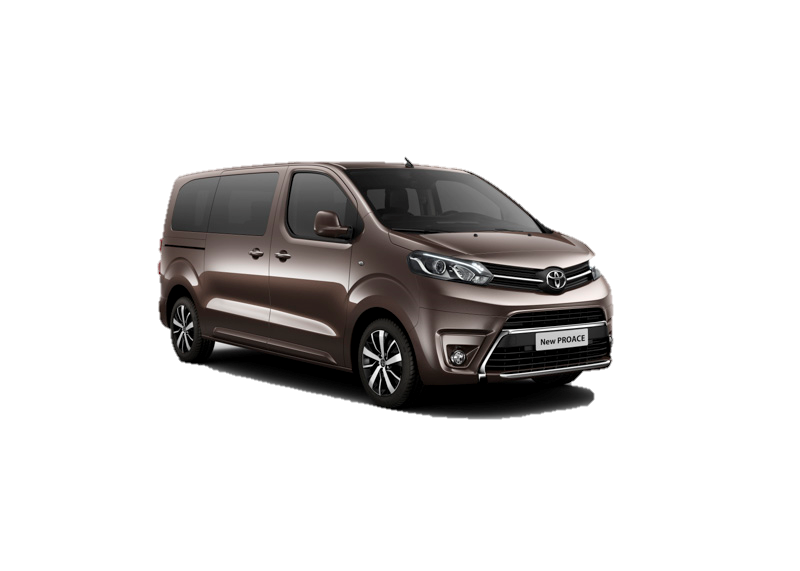 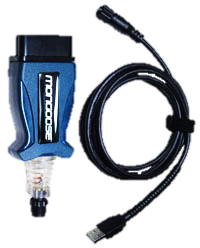 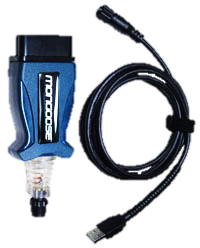 [Speaker Notes: DiagBox on GTS]
Diagbox implementation-> PC and OS specifications
This presentation will guide trough the necessary steps to be followed 
in order to install the Diagbox software. 

Before starting the download proccess, please make sure that your PC 
fulfils the requirments needed for the installation of Diagbox:
OS: Windows 7 on 32bit ( PSA official OS)

Windows 7 on 64bits  is not officially supported by PSA but TME has requested PSA to insure compatibility.  
Current status:
OK for K0 
OK for G9 but sometimes VIN is not automatically read. Input manually the VIN and diagnostic is possible. 

Windows 10: Not supported within 2016. Later support TBC. 

PC specifications

Proccessor: min frequency of 1.9 GHz, recommended I5
RAM: minimum 4Gb
HDD: minimum 11 Gb free for Diagbox suite
Screen resolution: minimum 1024x768 (VGA), screen rotation disabled
Internet Explorer: 8, 9, 10 or 11
Mandatory:
Internet connection ( without Proxy)
Run under PC admin account
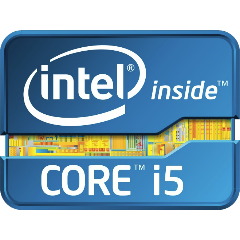 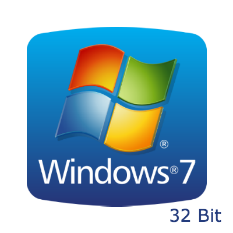 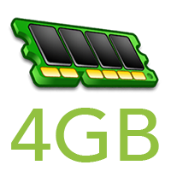 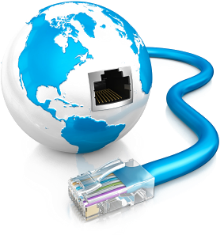 2
Must have equipment
Vehicle Interface Module with 2 CAN channels: 
MongoosePro Toyota 2 Bluetooth ( Pro MFC2 BT RC2)
	Or 
Mongoose TS2+
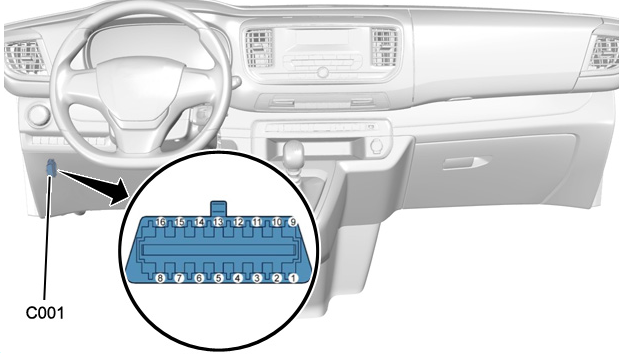 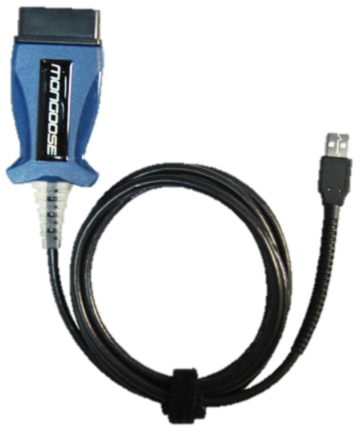 Dual  
CAN
Pin 6:  IS CAN High
  Pin 14: IS CAN Low

  Pin 7: K line

 Pin 3: PSA CAN Diag High (BSI1) 
 Pin 8: PSA CAN Diag Low(BSI1)
ECU 
Reflash
As PSA uses different DLC3 pins, the usage of a dual CAN vehicule interface is mandatory
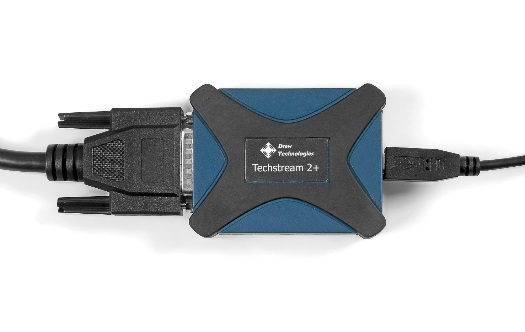 Diag+ 
ECU Reflash via BSI
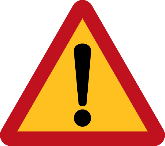 Please make sure that you have installed the correct drivers for your Mongoose device!
[Speaker Notes: DiagBox on GTS
MongoosePro® Toyota 2
Product Capabilities:
Support for DLC3 (OBD II) from 1996-present
Diagnostic Trouble Codes
Data List
Active Test
Monitor
Utility
Reprogramming
Health Check
Customize (C-Best)
Optional Bluetooth version - for wireless PC connectivity
Bluetooth Version:
The MongoosePro Toyota 2 Bluetooth is a wireless version of the MongoosePro Toyota 2. This Mongoose can be used while connected with USB or wirelessly connected to the PC via Bluetooth.
The Bluetooth version is great for diagnostics as it allows more freedom for PC placement with an approximate 30 foot range. It is highly recommended, however, not to use the Bluetooth version while reprogramming vehicle modules. If you would like to purchase a Bluetooth MongoosePro Toyota 2, make sure to check the "Bluetooth Version" checkbox.

The link between the VIM and the diagnostic tool may be hardwired or by Bluetooth.]
Step 0: Where can you obtain software?
Go to -> mytechdoc.toyota-europe.com-> GTS Software
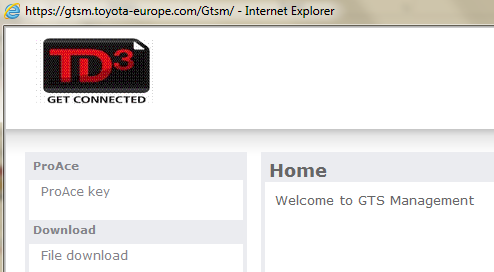 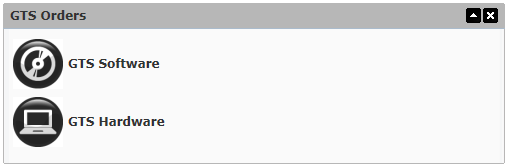 ProAce key (or AP code) will provide you your personal access code. 
File download will provide you  the normal software distribution page. Select the file type to PSA and you will retrieve the Diagbox installer.
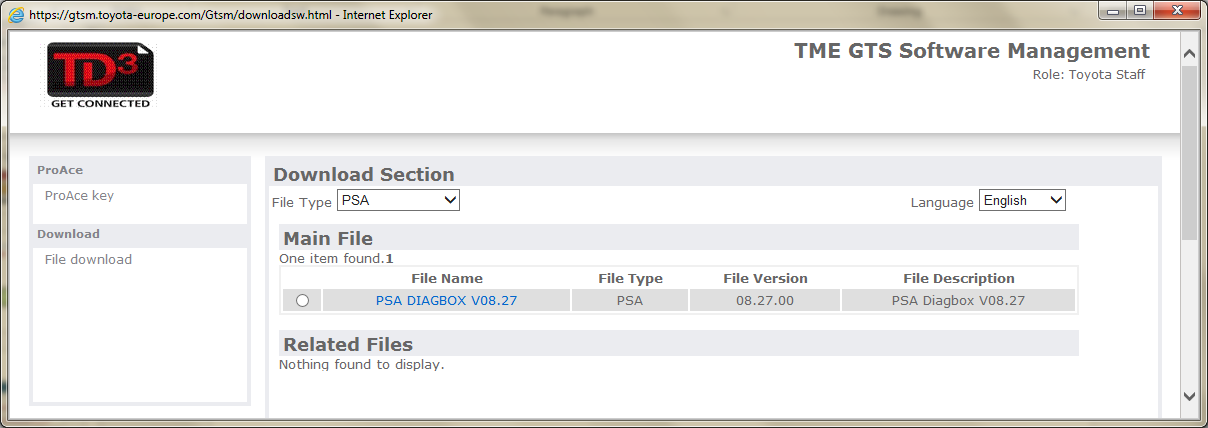 4
Step 1: Open the downloaded file
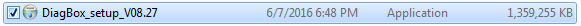 Step 2:  Select your preferred language
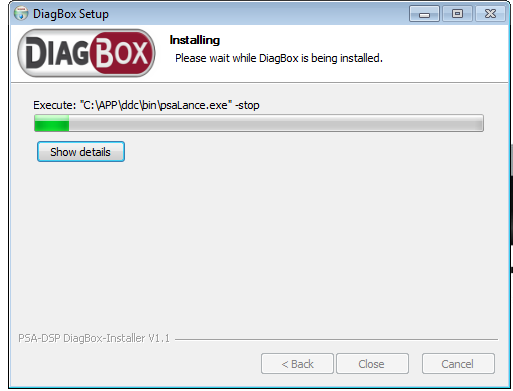 After selecting your preferred language, click OK and installation will start
5
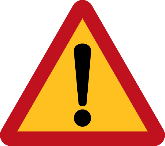 Step 3: Accept the firewall requests
Durring the installation and at the first start of Diagbox software, you will receive Firewall permition requests.

Important:Please make sure that both “ Private networks”  and “ Public networks” cases are selected.

For all Firewall requests, with the 2 cases selected, always click  Allow access
6
Step 4: First start of Diagbox
At the end of the installation proccess on your desktop 		you will now find a Diagbox icon



When opening, you will receive a request for creating a firewall exception for each component of Diagbox that needs to communicate via the Internet. Please accept all requests for both public and private networks!
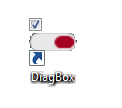 7
Step 5: Mandatory activation
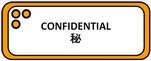 Div:TME-A/S  Until: Indefinite
Diagbox can not be used without being activated. 

The activation code will be given to technicians only on request and not displayed openly on communication documents.
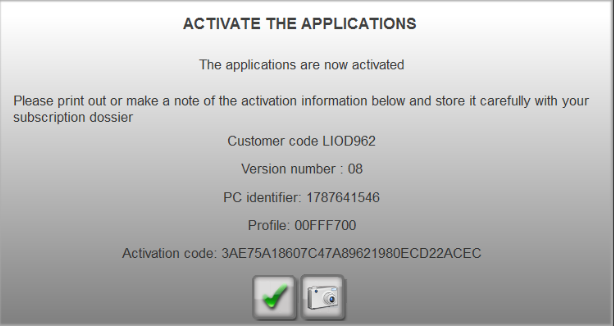 TME_test
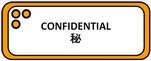 1127F080
8
Important: save and store safelly your activation details
9
Step 6: Input your credentials
10
Activation and de-activation: mandatory steps
For using Diagbox users must activate it. But if total number of active user (300) is reached, additional requests are not accepte ( code29).

Important: After first installation and later on, If you do not want to use the Diagbox software within the hour, please de-activate your session!
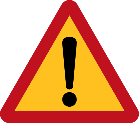 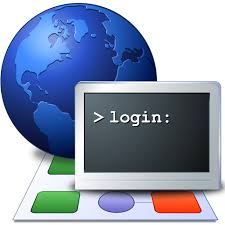 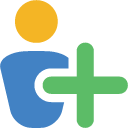 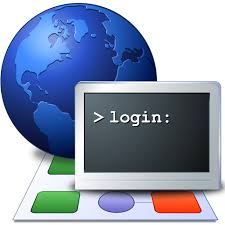 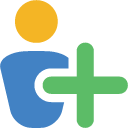 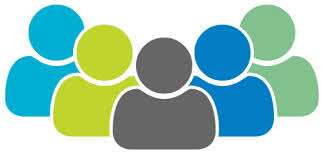 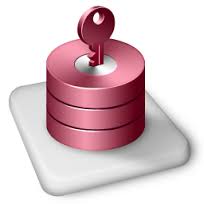 X+1
X (# active users)< 300
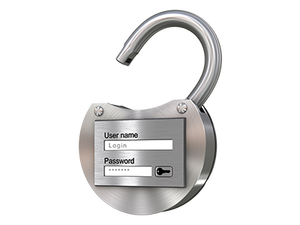 X = 300 users
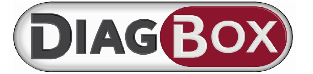 Code 29
11
DiagBox activation step by step
Fulfill your client code
Startup screen with disabled DiagBox
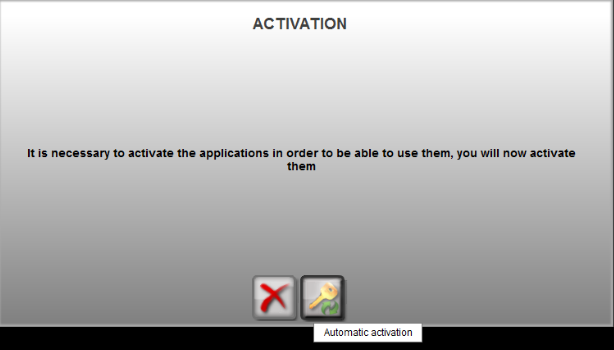 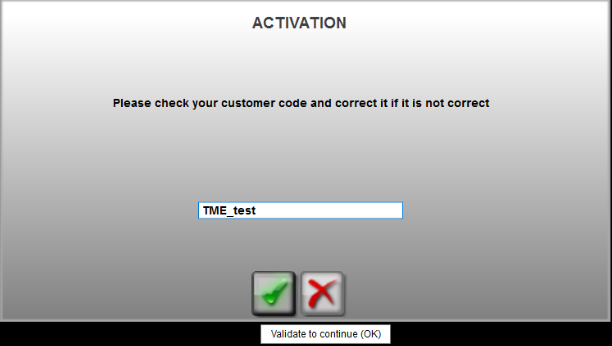 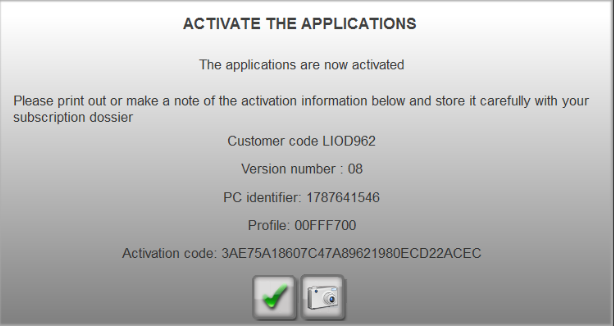 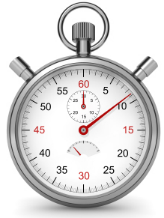 TME_test
Time to complete :
About 10s

Internet access mandatory
1127F080
12
DiagBox activation step by step
Reminder : If you do not want to use the Diagbox software within the hour, please de-activate your session!!!
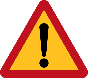 Configuration menu only available when there is no vehicle selected
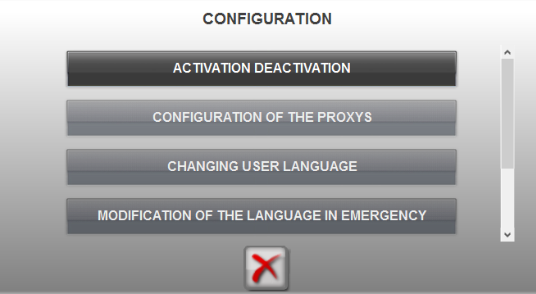 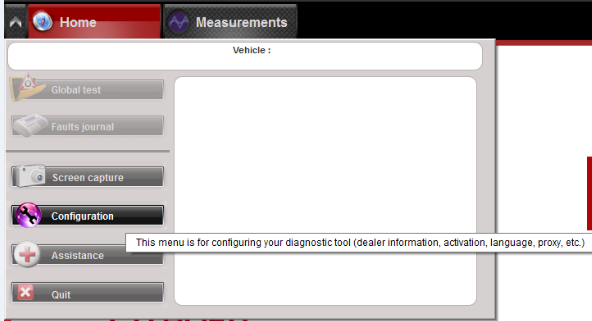 Time to complete :
About 15s
Internet access mandatory
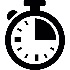 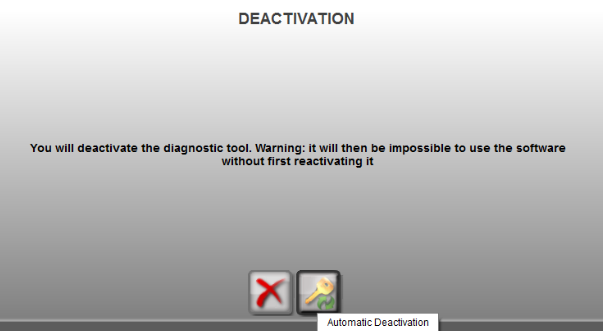 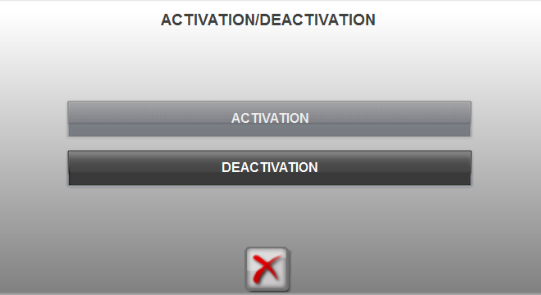 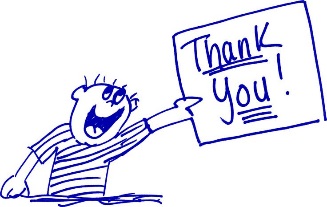 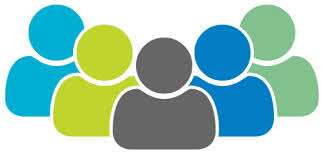  License is released on server side and can be used by another user for diagnostic
X-1
13
Step 7: check for updates ( Internet required)
14
Step 8 : Confirmation of Internet connection and user registration
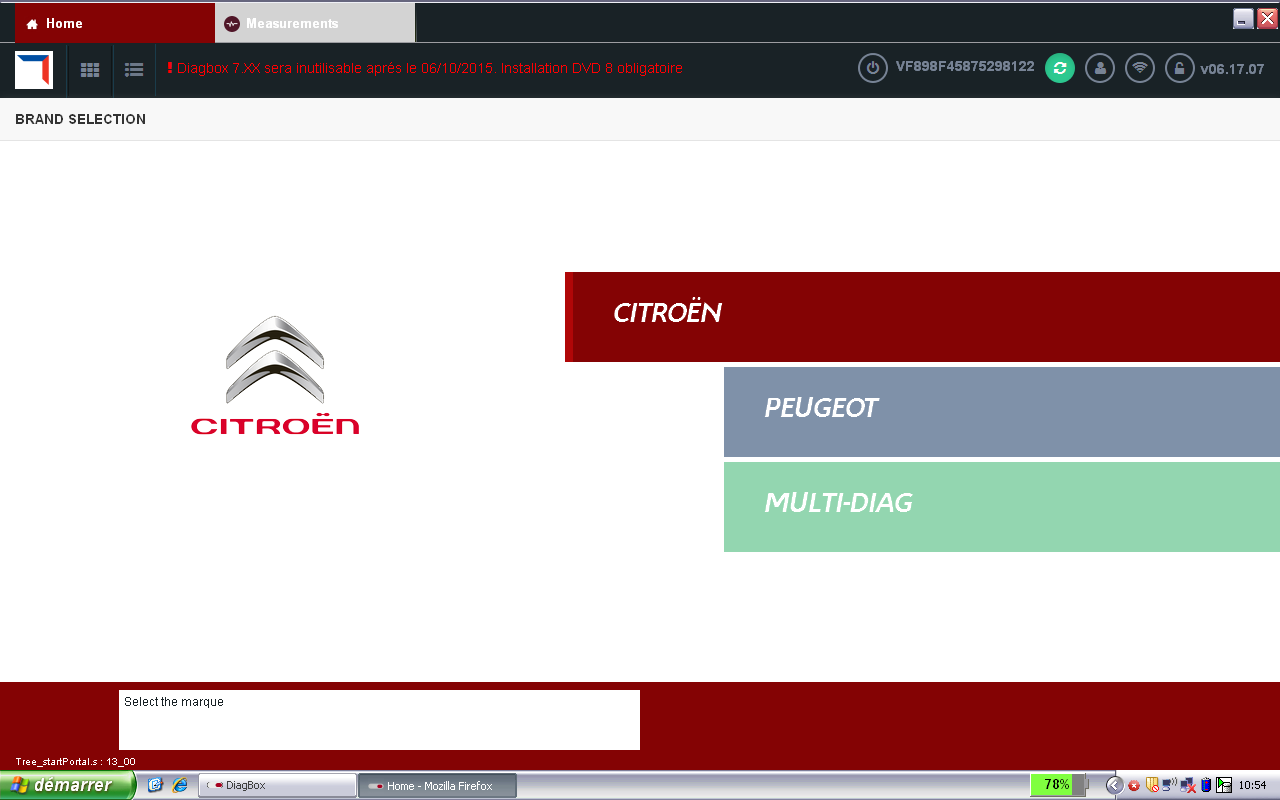 Authentication
Connected to  Internet
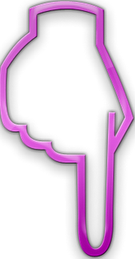 Important:Making sure that you are authentificated ( and connected to internet) should be the  first action that you perform after opening Diagbox software.  
This will insure direct communication with the PSA server that will later need for diagnostic, configuration and ECU refiash.
For doing this, please click on the User pictograme.  

Procedure on how to obtain your access code in the next slide-->
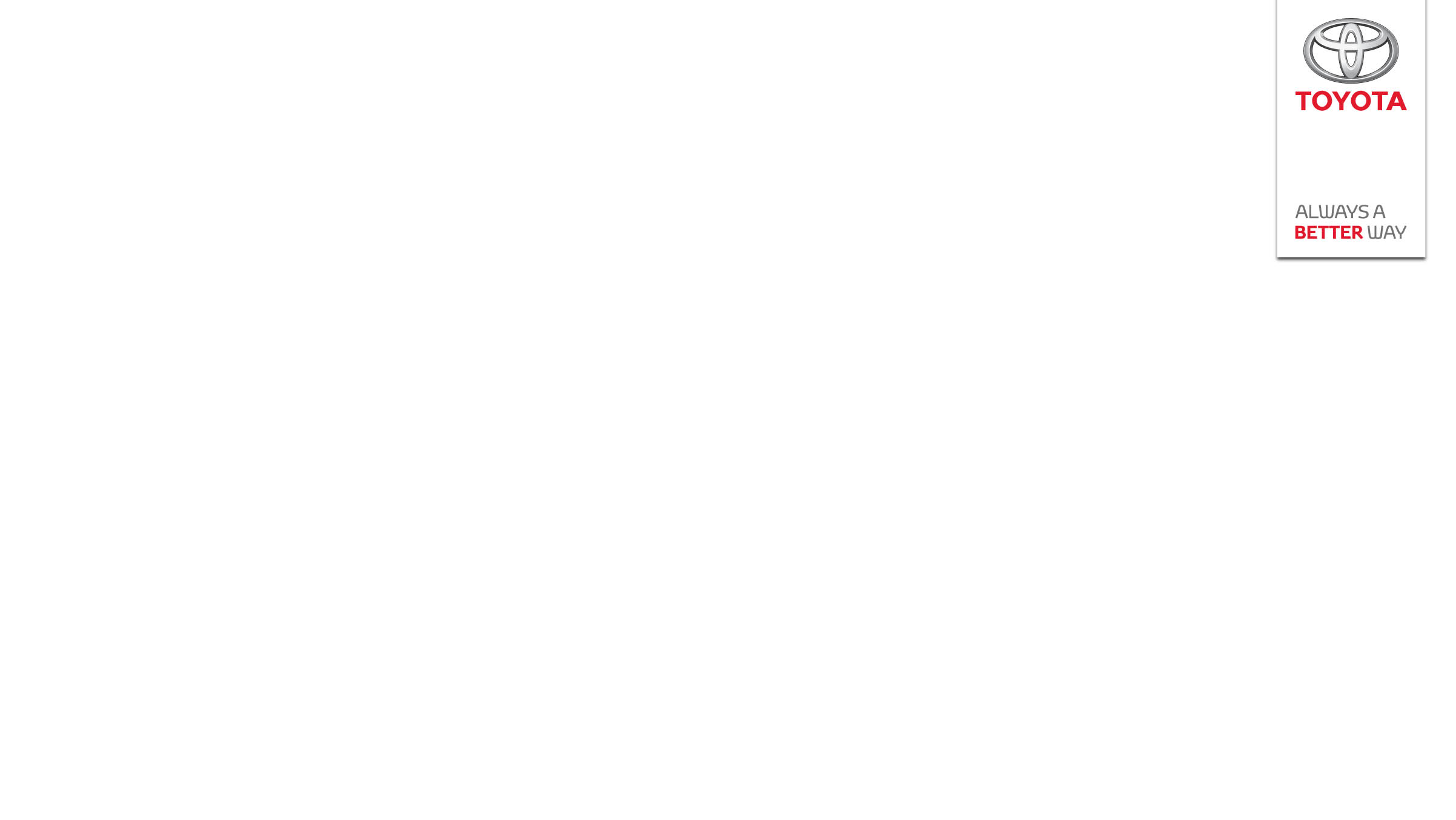 Brand selection
15
How to obtain you personal access code:
For obtaining you  AP code you go on:

TD3-> GTS Software-> ProAce Key

Dealer must fill in his Dealer Code ( last digits of his TD3 account)  and click Create Key
The AP code and PW generated will be used for registering in the Diagbox menu
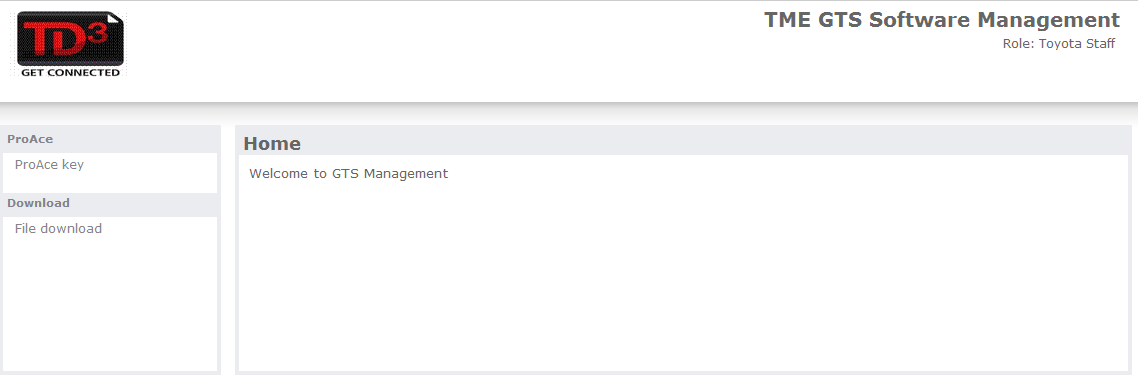 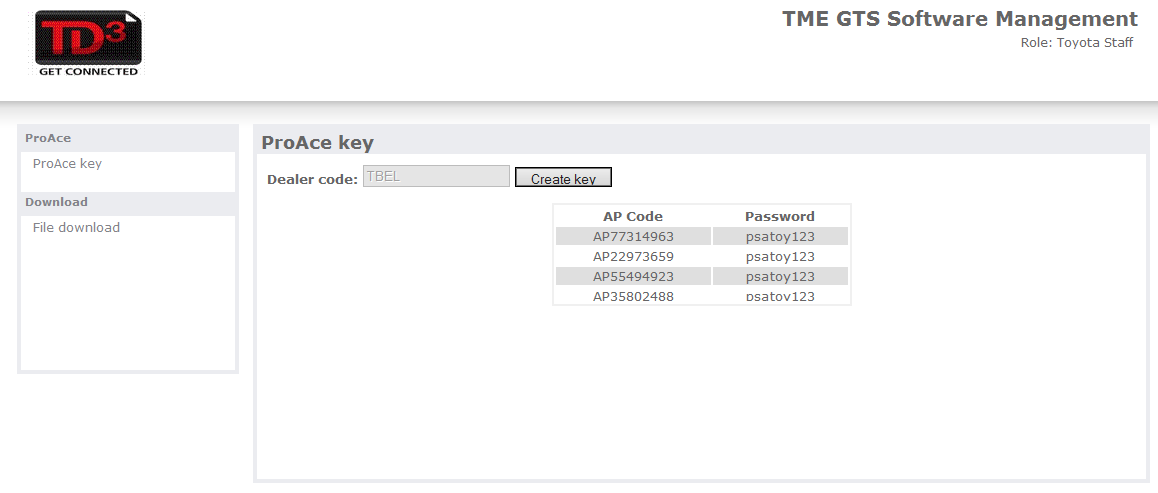 16
Confirmation of Internet connection and user registration
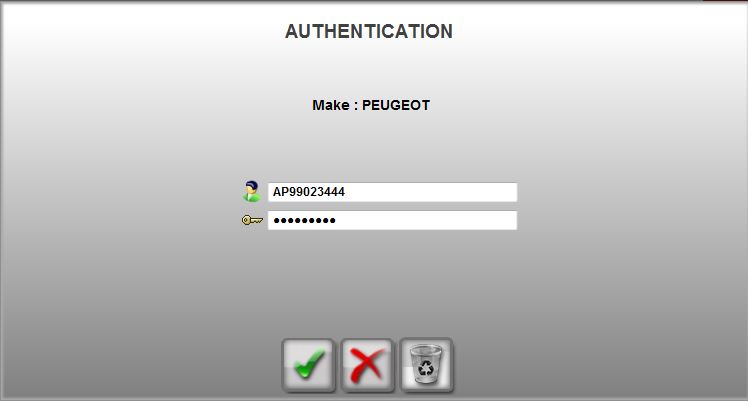 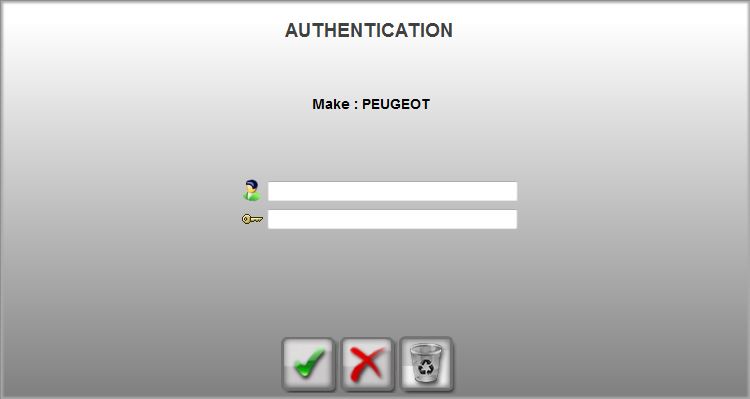 Important:Click on the user pictograme and  fill in the  AP code received from TD3 starting with  Apxxxxxxxx 
For password, fill in the received one. 
If credentials are accepted both leds are now greeen.
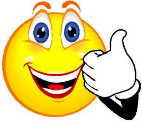 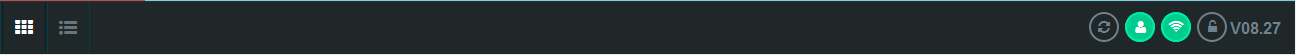 17
Confirmation of connection to server
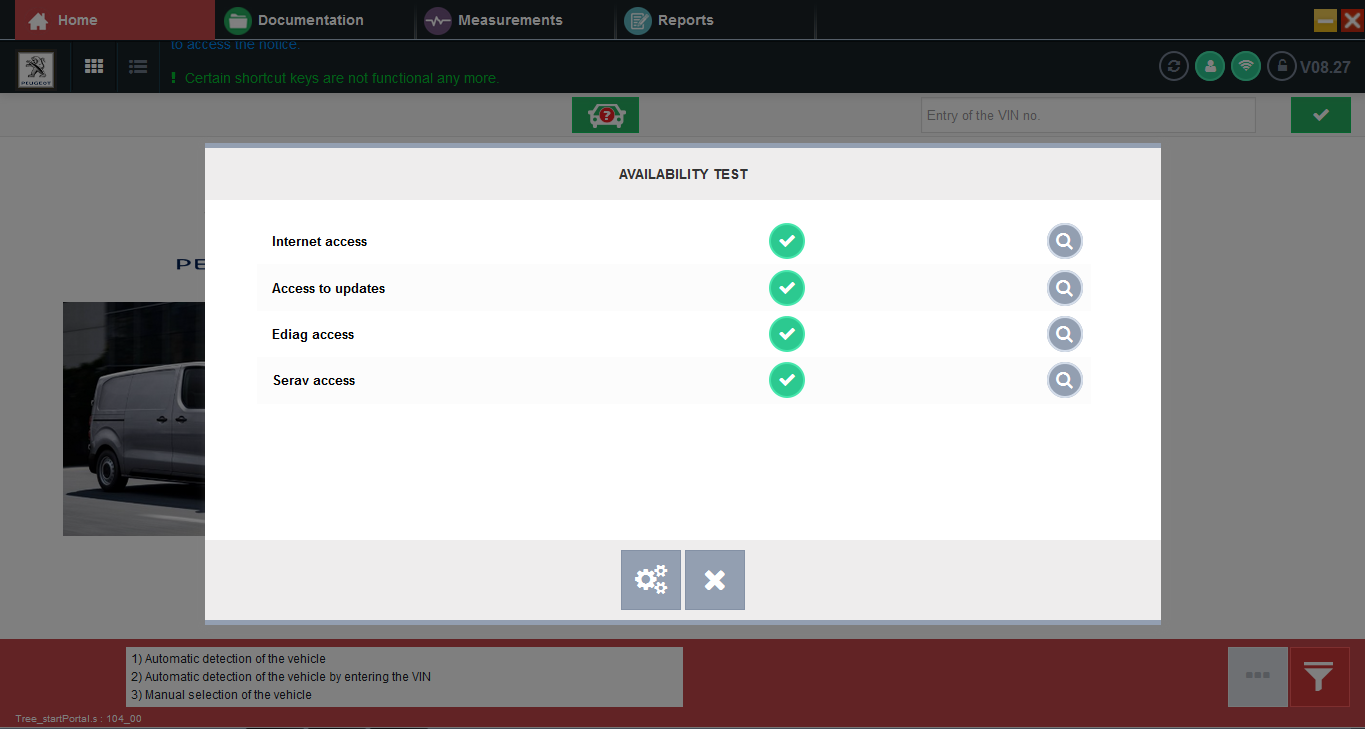 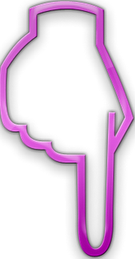 Important:If even in doubts about the connection to the PSA server ( failed automatic config, impossible to retrieve ECU software), you can test the connection by pressing on the Internet pictograme  or press F12
18
Ready!
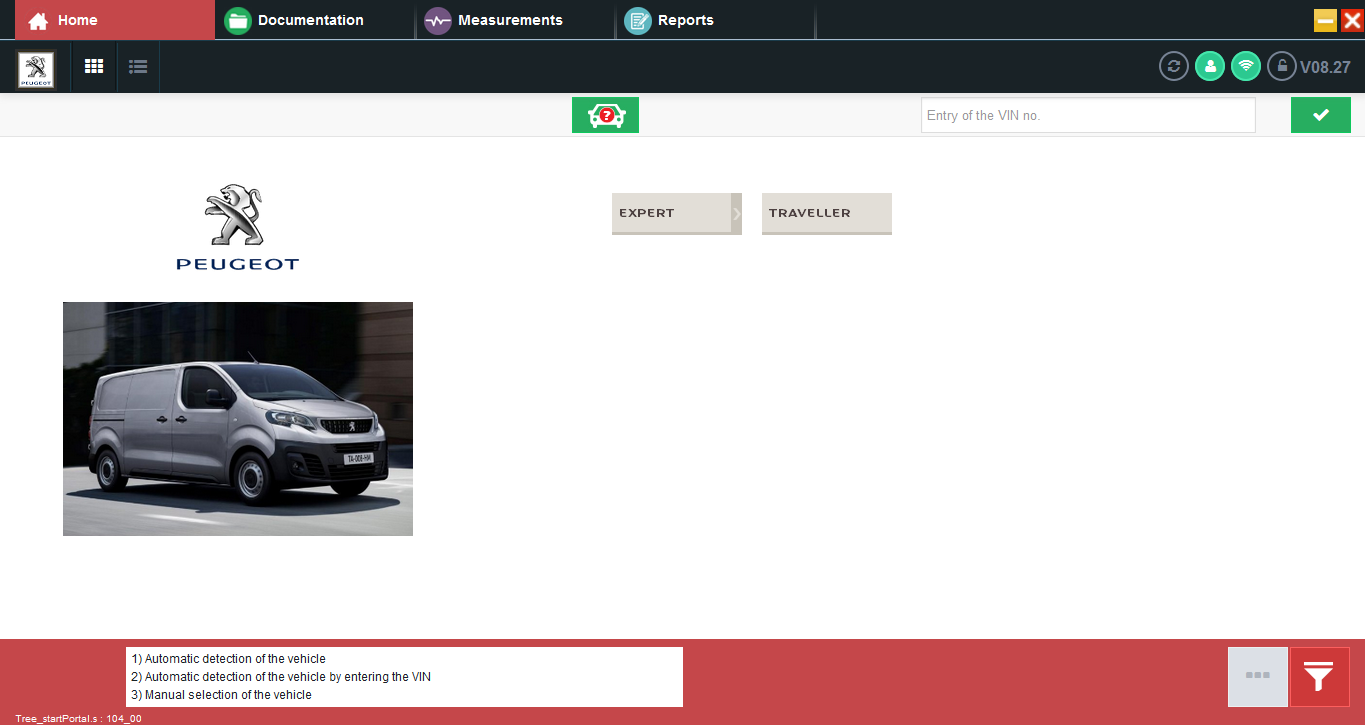 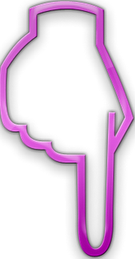 Worning:  the current software doesn’t use the Toyota logos or naming. 

For connecting to vehicles using V 8.27:  
-For the new Proace you select either Expert K0  or Traveller  for ProAce Verso

For connecting to previous generation ProAce, select Expert 3
19